Will the USA want me?
AF5: evaluate the impact of migration
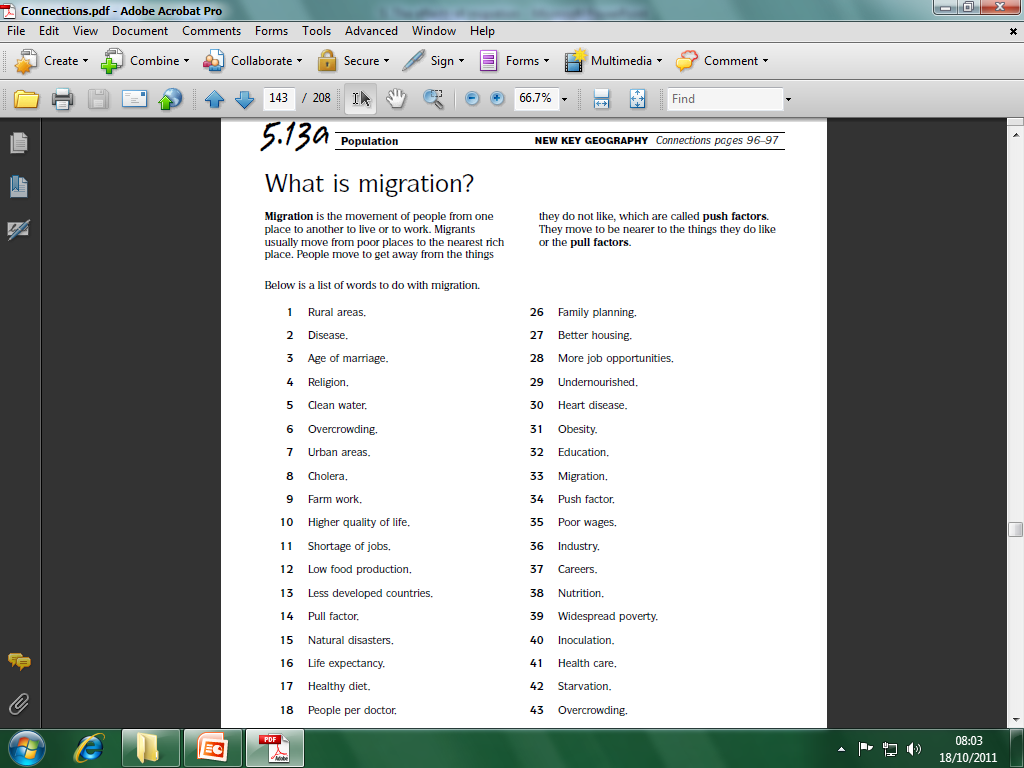 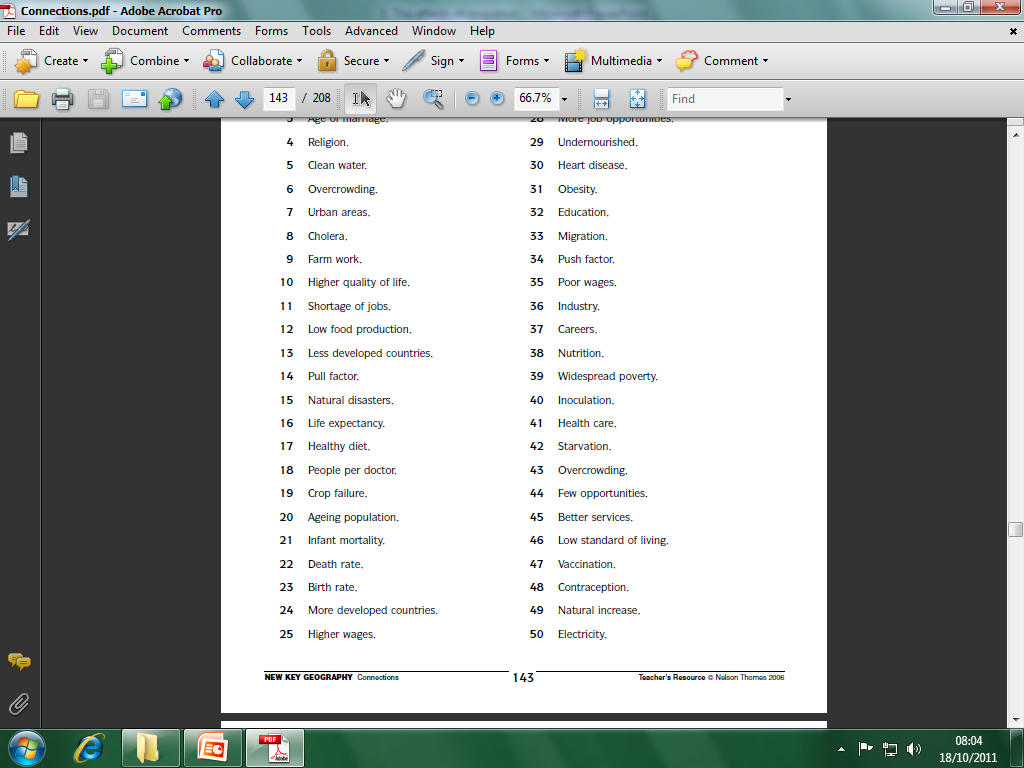 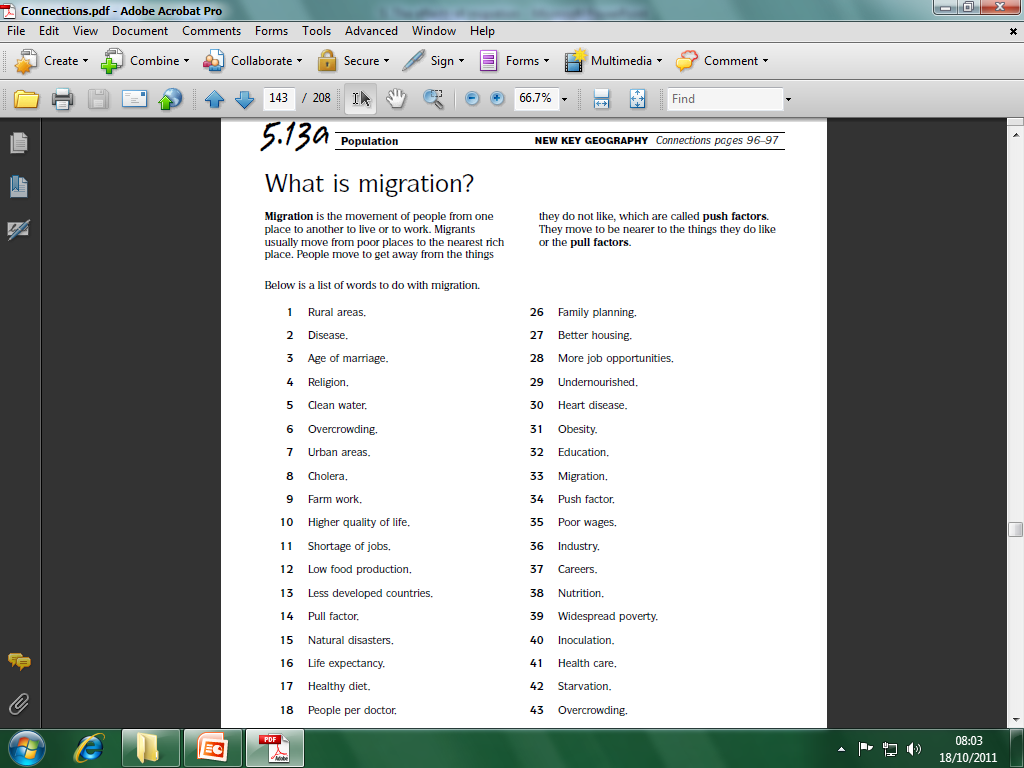 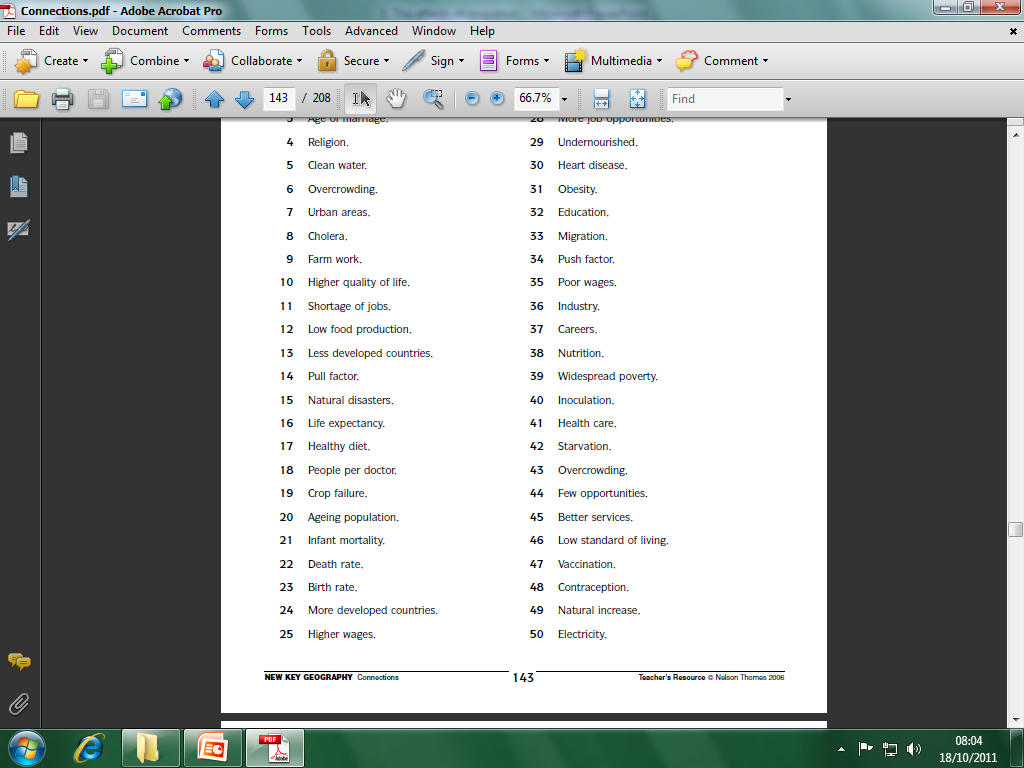 Complete the table using the numbers and words above
Highlight/Underline the odd one out.
Write the theme/reason for the choice.

EXT: make up your own.
https://www.youtube.com/watch?v=1eMq-MTw2wA&t=1s
DME: Pedro Morales
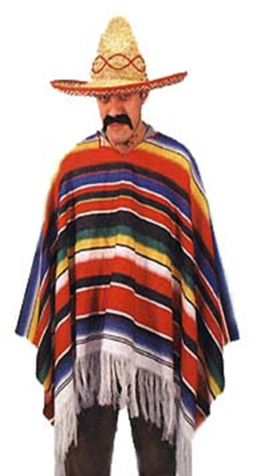 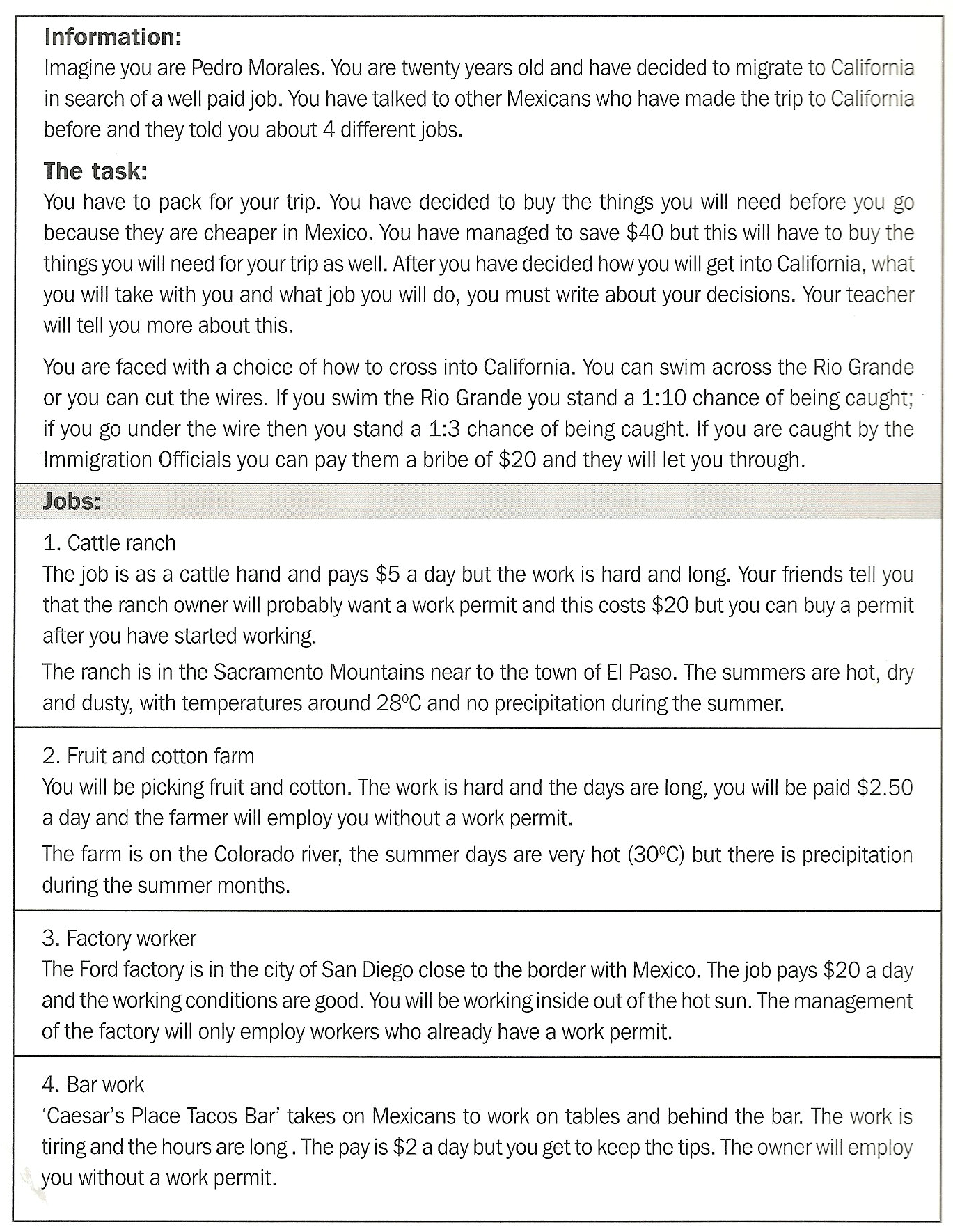 You need to decide:
How you are going to get into California
What job you are going to do
What you will be taking with you
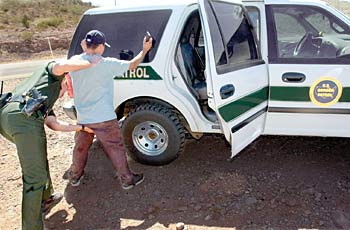 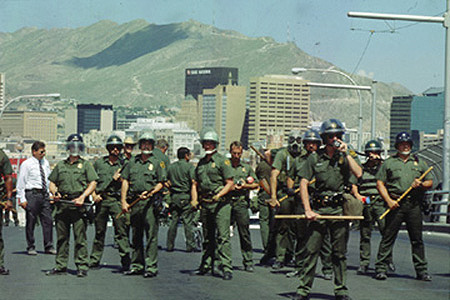 How are you going to get into 
California?
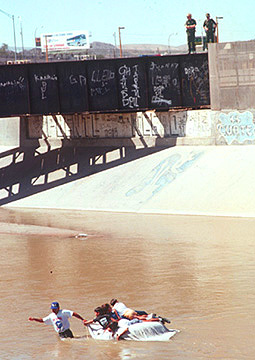 Cross in the day, border, swim
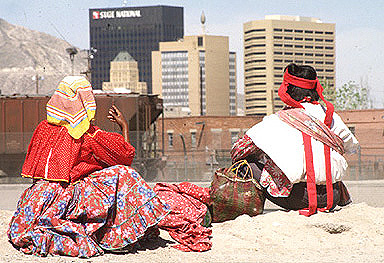 https://www.youtube.com/watch?v=LvDPN_DU99M
1 in 10 chance!
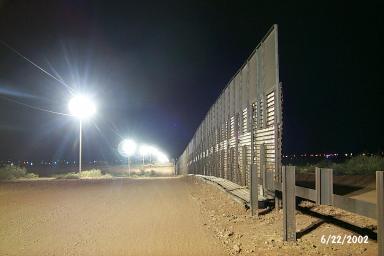 How are you going to get into 
California?
Choose and justify which route you will take – wire cutters or swimming route?
1 in 3 chance - The border at night
Which job are you going to do?
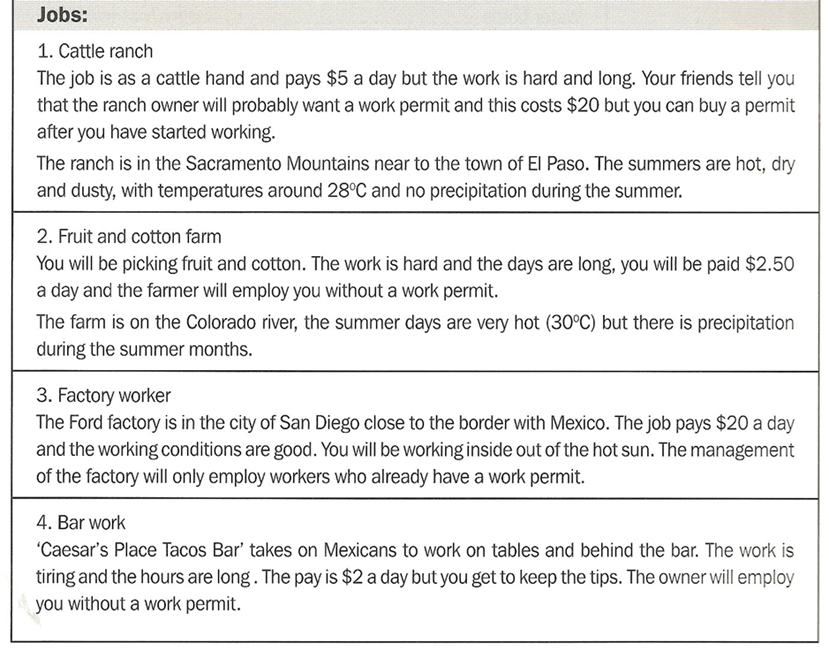 Choose and justify which of the 3 jobs you will do?
What are you going 
to take with you?
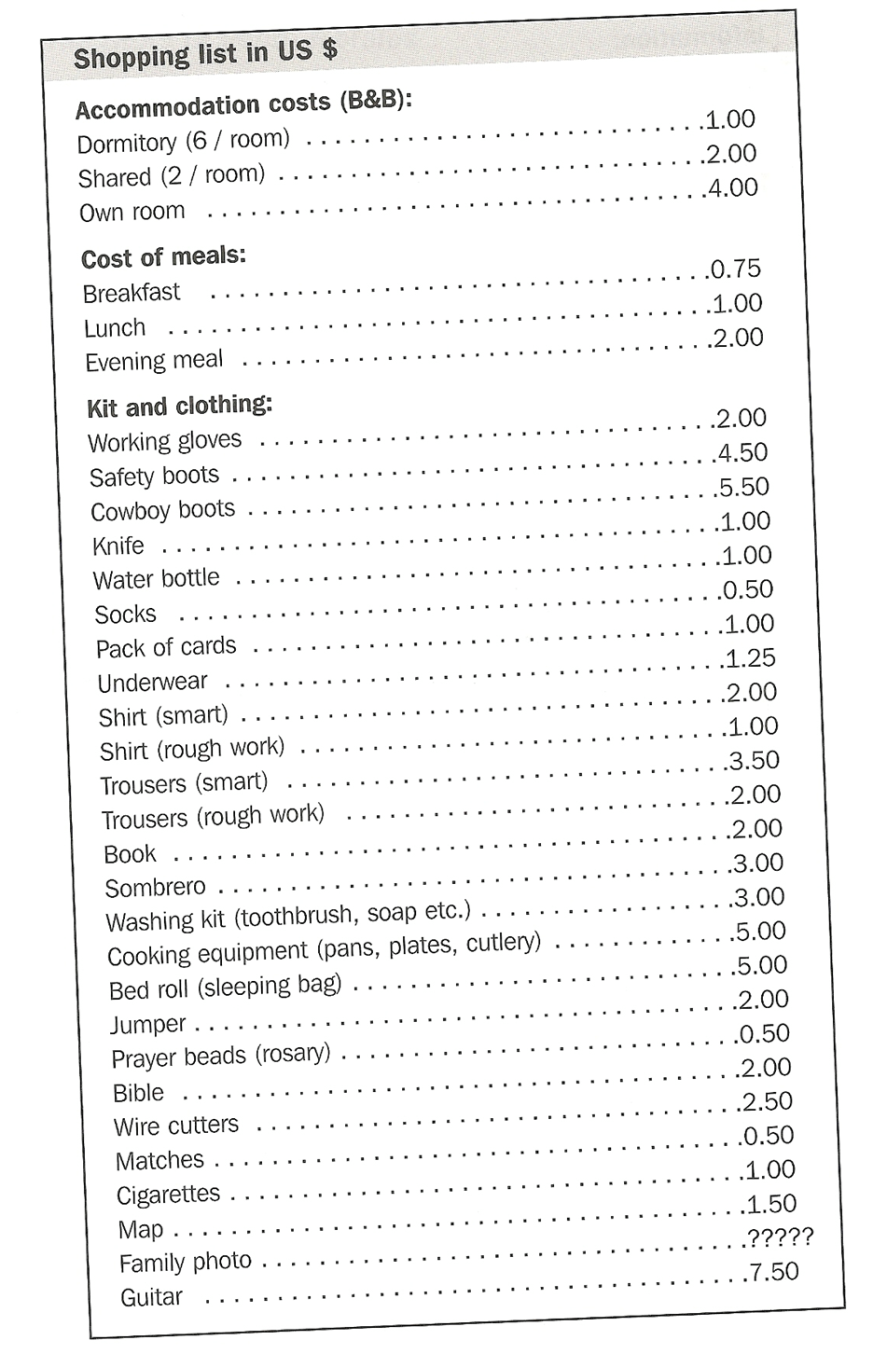 Based on your job, choose what to buy with $40 – justify why you have bought these items - Produce a budget summary outlining what you spent your money on
[Speaker Notes: After DME activity – read out the source sheet to introduce the writing exercise]
Task
Write a diary entry to describe your journey across the border and what it was like once you made it across.
What did you take with you?
What job did you get? How much were you paid?
AF5: evaluate the impact of migration
Will the USA want me?
1. In groups discuss either:

Reasons why the USA do want the Mexicans
Reasons why the USA do not want the Mexicans
AF5 - Evaluation…
Paragraph 1 - Explain reasons why America do want the Mexicans (2 developed reasons using connectives)
Paragraph 2 - Explain reasons why Americans do not want the Mexicans (2 developed reasons using connectives)
Conclusion:  Do you think the Americans will want the 
        Mexicans? Summarise the reasons.


Success Criteria
EE - Balanced evaluation that is justified based on detailed 
explanations which are supported with evidence/data. 
A detailed conclusion with your own opinion

ME - Evaluation is two sided, however explanations are brief 
with little evidence to justify the points. A brief conclusion. 

WTE - one sided, no conclusion, points are briefly 
explained with no further supporting data or 
evidence. No conclusion.

Look back at your marked evaluations to see 
what you need to focus on to get a higher grade!
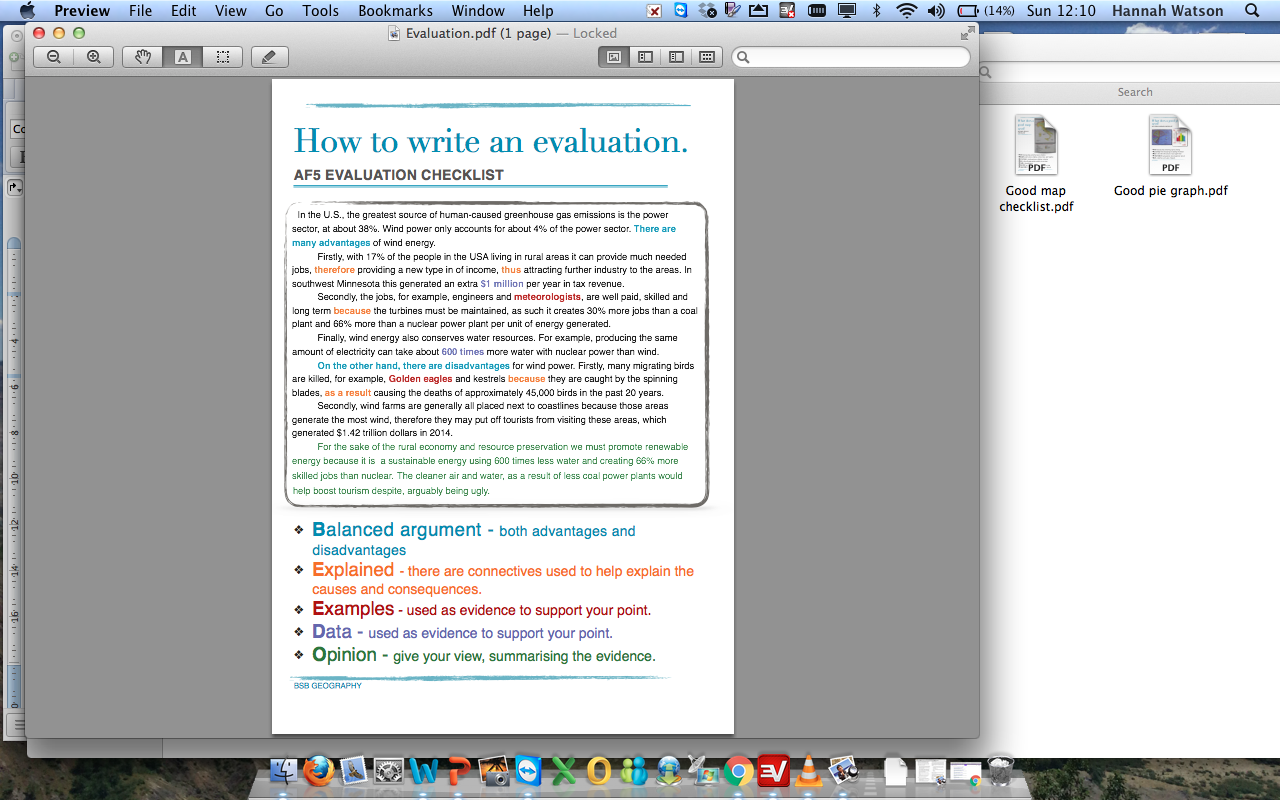 Which is a WTE+? Which is ME+?
The Americans want me because I will work for little money. This is good for America because they will make more money by not paying me much money.
The Americans want me because I will work for little money. I want to work in a bar where I will be paid $2 per day. This is good for America because they will make a profit by not paying me much. This means that the country will become much more prosperous.
Success Criteria
EE - Balanced evaluation that is justified based on detailed explanations which are supported with data. 
ME - Evaluation is two sided, however explanations are brief with little evidence to justify the points. 
WTE - one sided, no conclusion, points are briefly explained with no further supporting data or evidence.
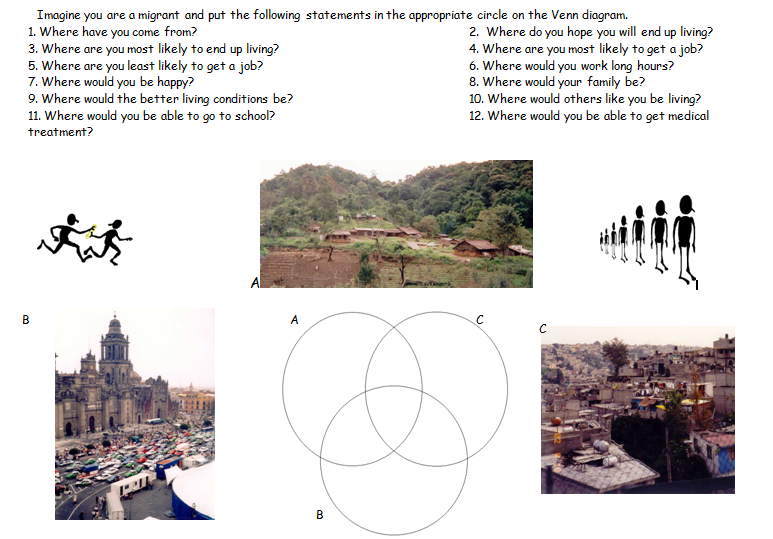 PLENARY
Will the USA want me?